Status of Institution-Set Standards and Stretch Goals- Transfers -
Rajinder S. Samra
Director Of Research, Planning, and Institutional Effectiveness
Institutional Planning and Effectiveness Committee
October 14, 2021
Definitions
Institution-Set Standard: Meet or exceed 95% of five-year rolling average on a given metric.

Stretch Goal: Varies by type of outcome. Meet or exceed 101%, 105%, or 110% above the five-year rolling average on a given metric.
Transfer Completion
NOTE: * indicates that only fall data was available for the UCs
[Speaker Notes: -29% Increase from the previous year.]
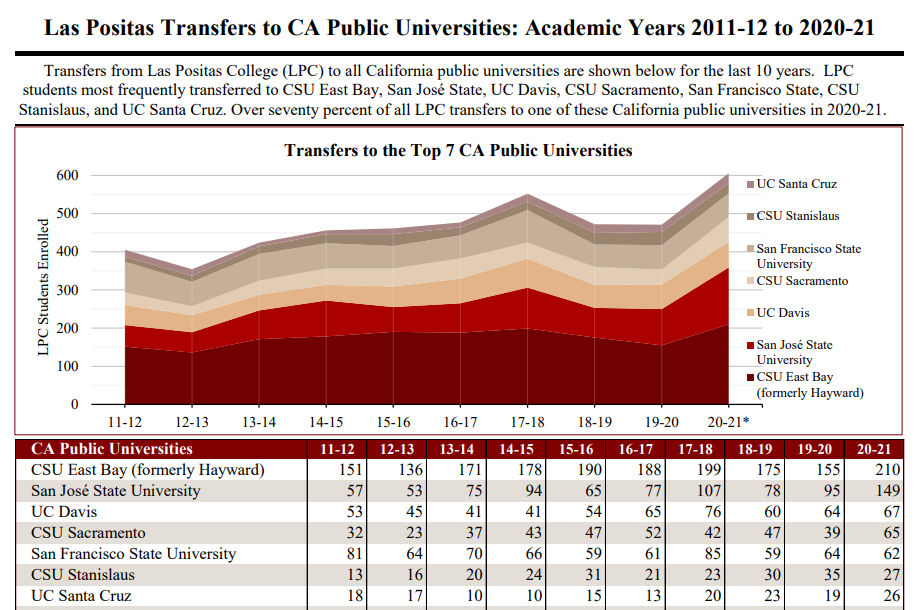